Figure 1. Reverse OD plasticity in the late phase of the critical period. (A) OD histograms obtained from the inhibited ...
Cereb Cortex, Volume 23, Issue 10, October 2013, Pages 2423–2428, https://doi.org/10.1093/cercor/bhs235
The content of this slide may be subject to copyright: please see the slide notes for details.
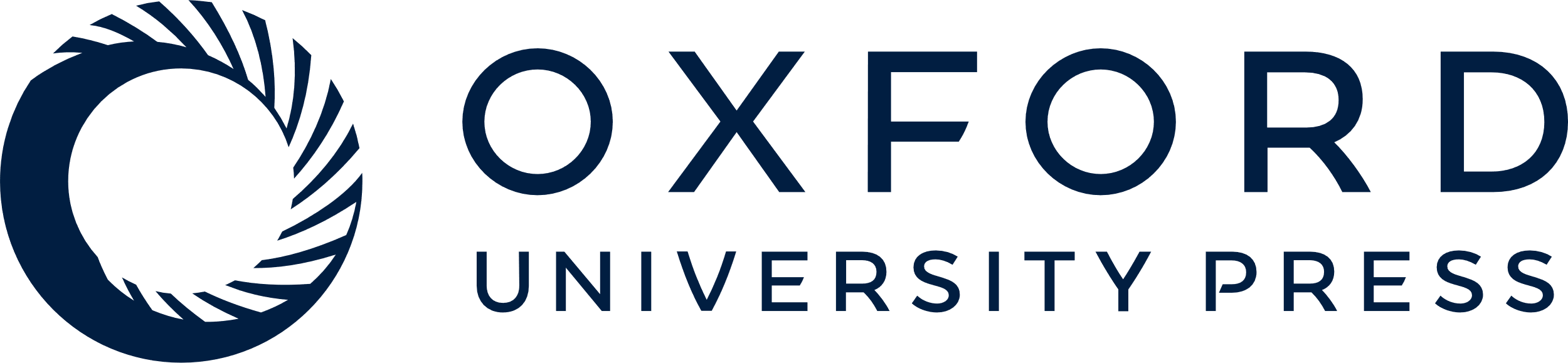 [Speaker Notes: Figure 1. Reverse OD plasticity in the late phase of the critical period. (A) OD histograms obtained from the inhibited (bottom, “MD + muscimol”) and untreated control (middle, “MD”) cortices of MD animals at the early (MD started at P22–26, n = 6 animals) and late (P40–46, n = 9) phases of the critical period and in adults (>P500, n = 3). OD histograms of normal animals at matched age are shown on top (“normal”) for comparison (early, n = 3; late, n = 4). Neurons in OD group 1 and 7 responded only to the contralateral and ipsilateral eye, respectively. The deprived- (“closed”) and nondeprived (“open”) sides are indicated below each histogram. CBI, average and SD of CBI calculated for individual hemispheres. Total number of neurons: Normal, early 114, late 140; MD, early 187, late 301, adult 202; MD + muscimol, early 227, late 329, adult 148. (B) OD plasticity of individual animals. Each symbol represents the CBI value of a hemisphere, and the short horizontal bars indicate the mean of each animal group (diamond, normal; open circle, MD; filled circle, MD + muscimol). Deprived (“closed”) and nondeprived (“open”) sides are indicated for each group. *P < 0.05; **P < 0.001 (one-way ANOVA, post hoc Scheffe's test).


Unless provided in the caption above, the following copyright applies to the content of this slide: © The Author 2012. Published by Oxford University Press. All rights reserved. For Permissions, please e-mail: journals.permissions@oup.com]